الفلزات واللافلزات وأشباه الفلزات
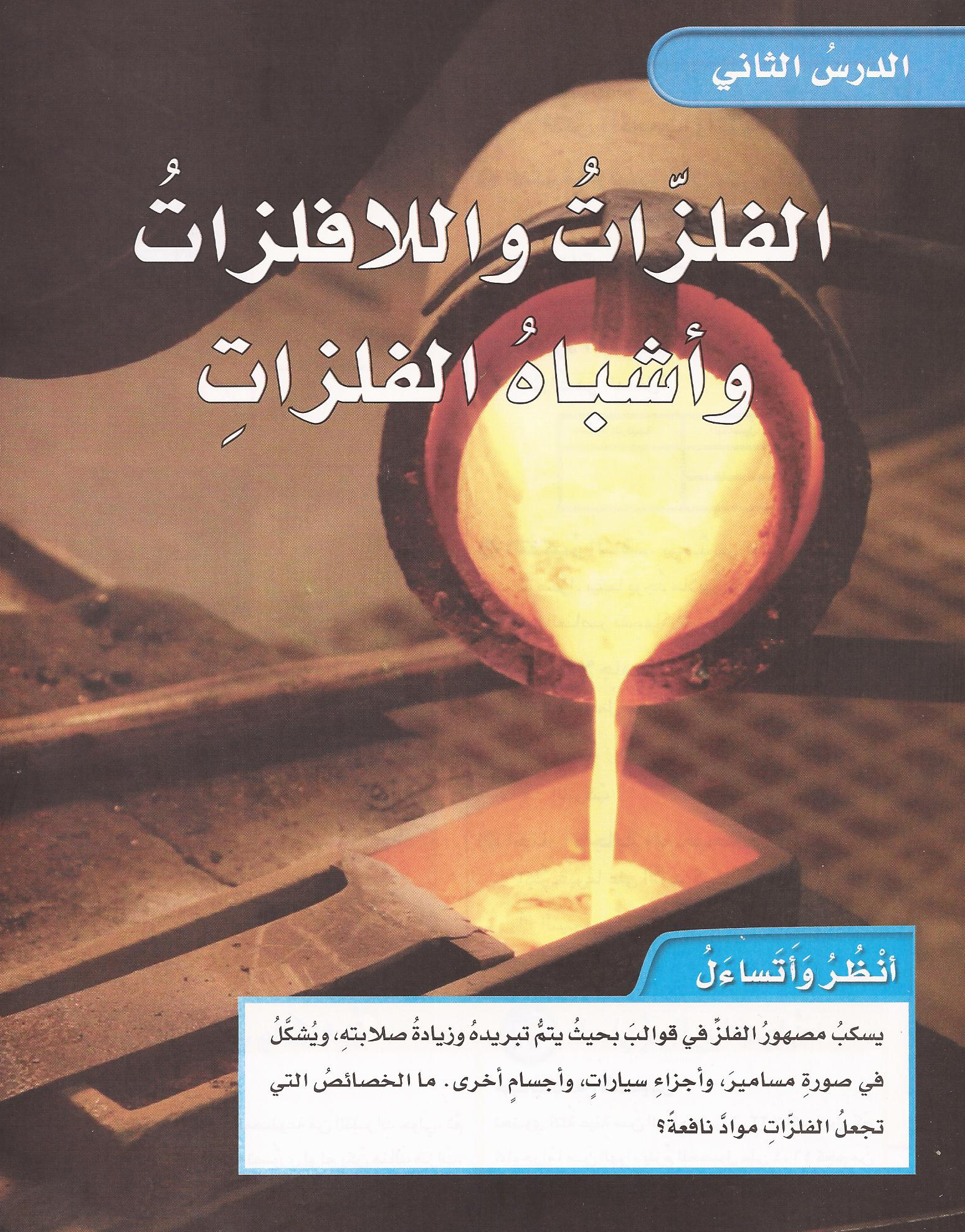 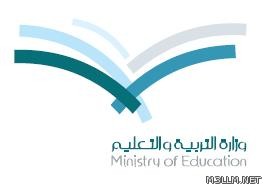 صنف العلماء العناصر إلى ثلاث مجموعات :
الفلزات
اللافلزات
أشباه الفلزات
الفلــــــــزات
فلز الذهب
فلز الفضة
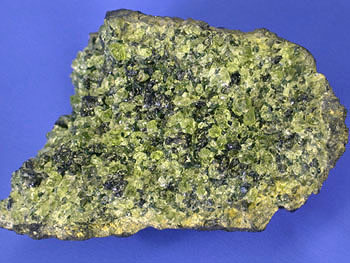 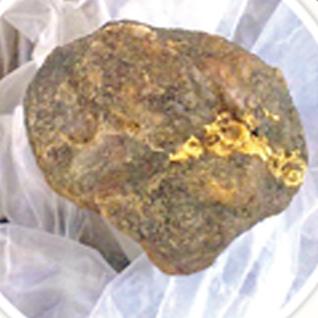 فلز الألمنيوم
فلز النحاس
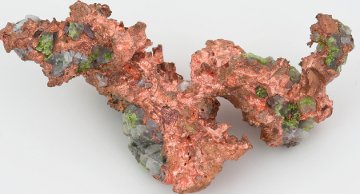 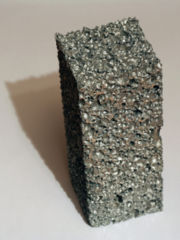 الفلــــــــزات
فلز التيتانيوم
فلز الحديد
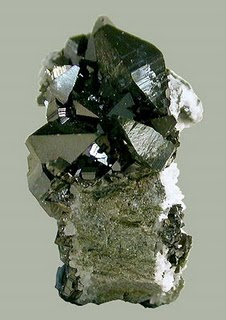 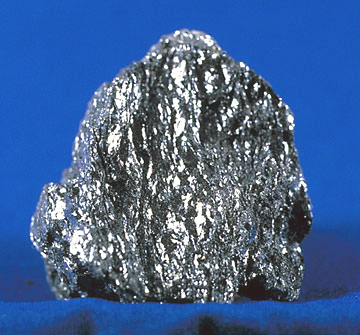 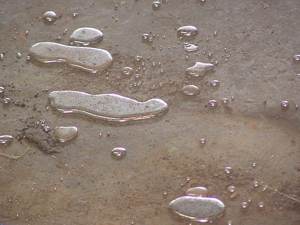 فلز الزئبق
خصائص الفلزات
اللمعان 
قابلة للطرق والسحب 
موصلة للحرارة والكهرباء
تشكل الفلزات نحو 75% من العناصر .
جميع الفلزات في الحالة الصلبة إلا الزئبق .
معظم الفلزات تتعرض للتآكل نتيجة تفاعلها مع اللافلزات , مثال : تآكل الحديد بفعل الصدأ .
استخدامات فلز الفضة
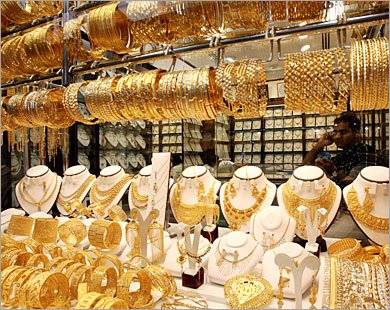 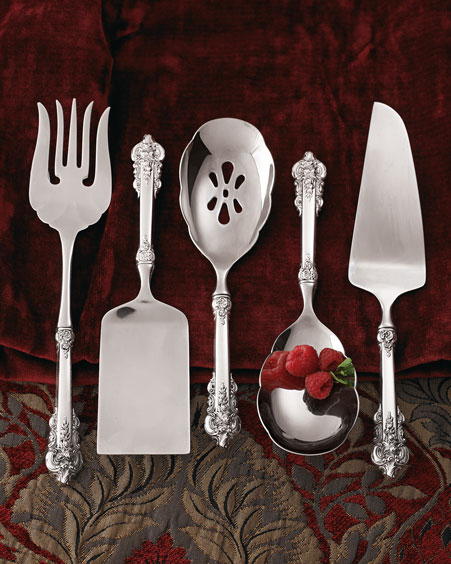 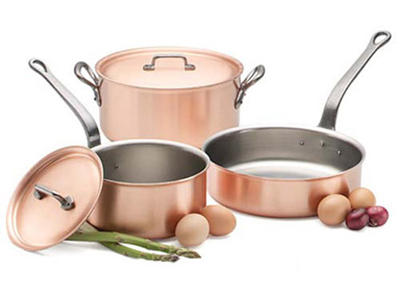 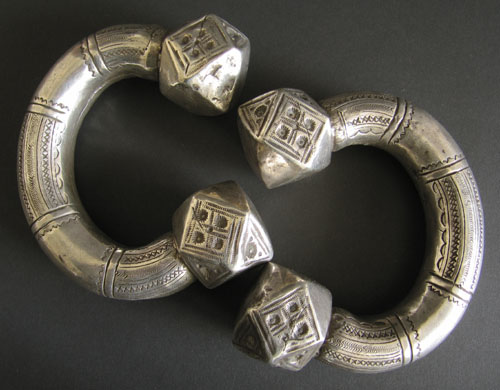 استخدامات فلز النحاس
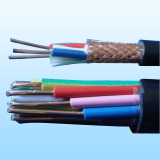 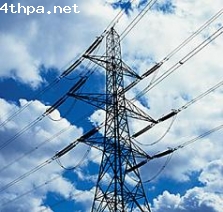 استخدامات فلز الألمونيوم
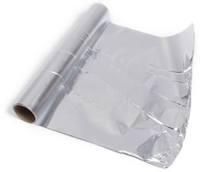 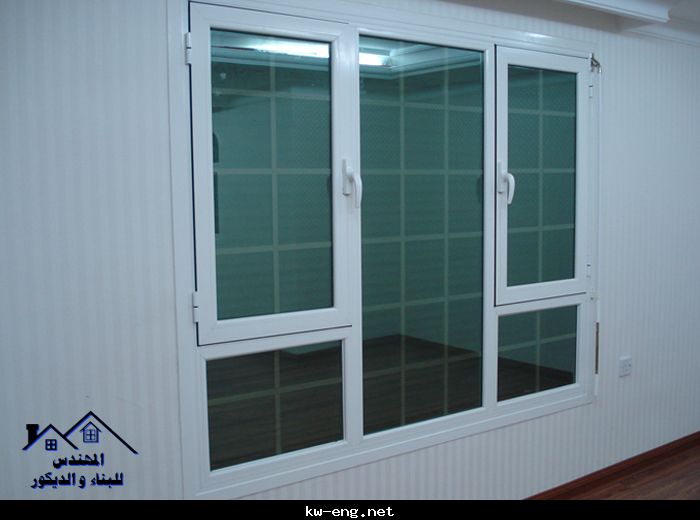 استخدامات فلز الحديد
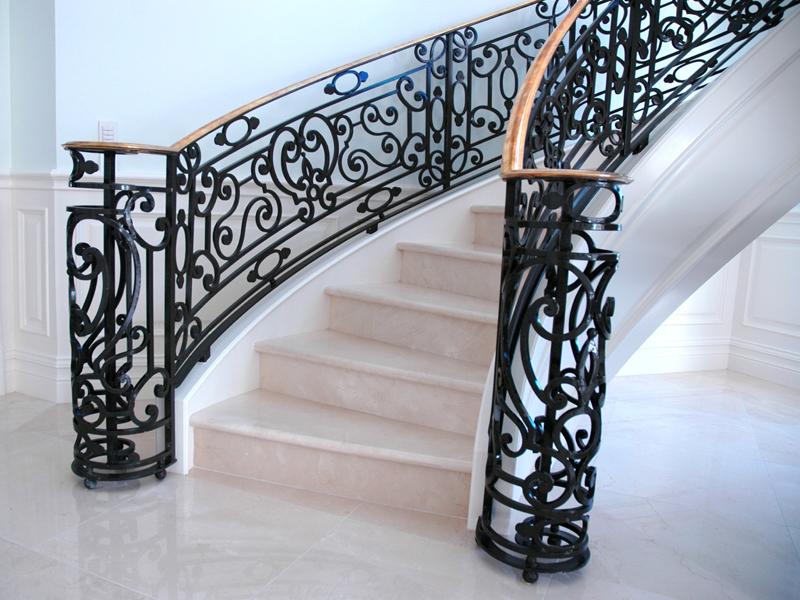 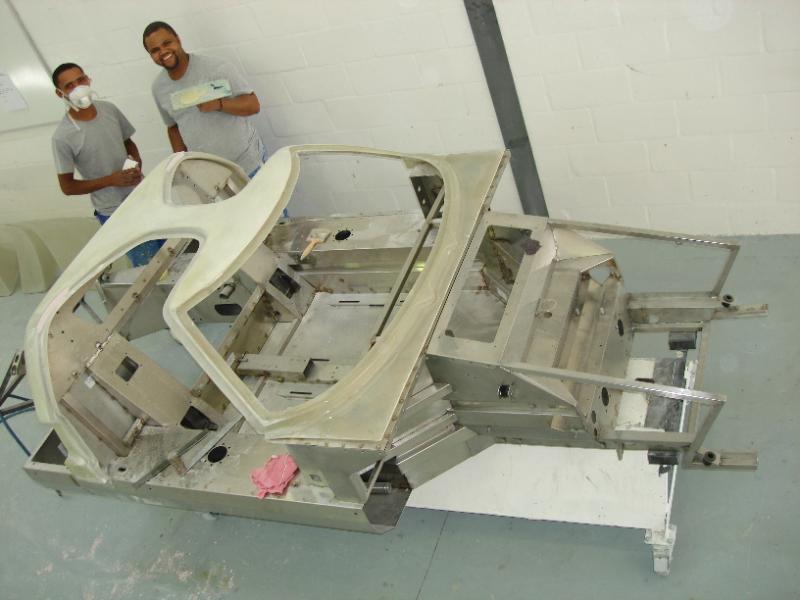 استخدامات فلز الحديد
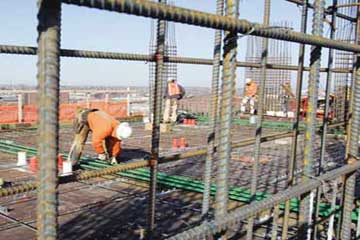 استخدامات فلز التيتانيوم
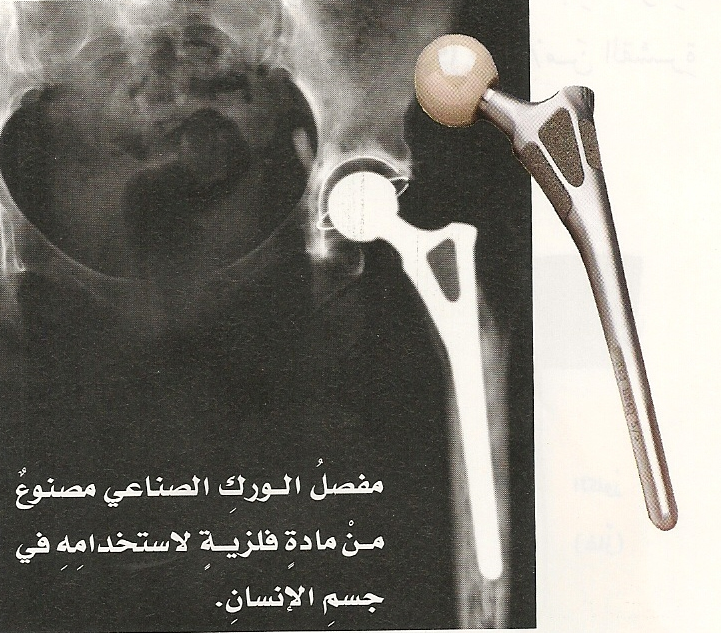 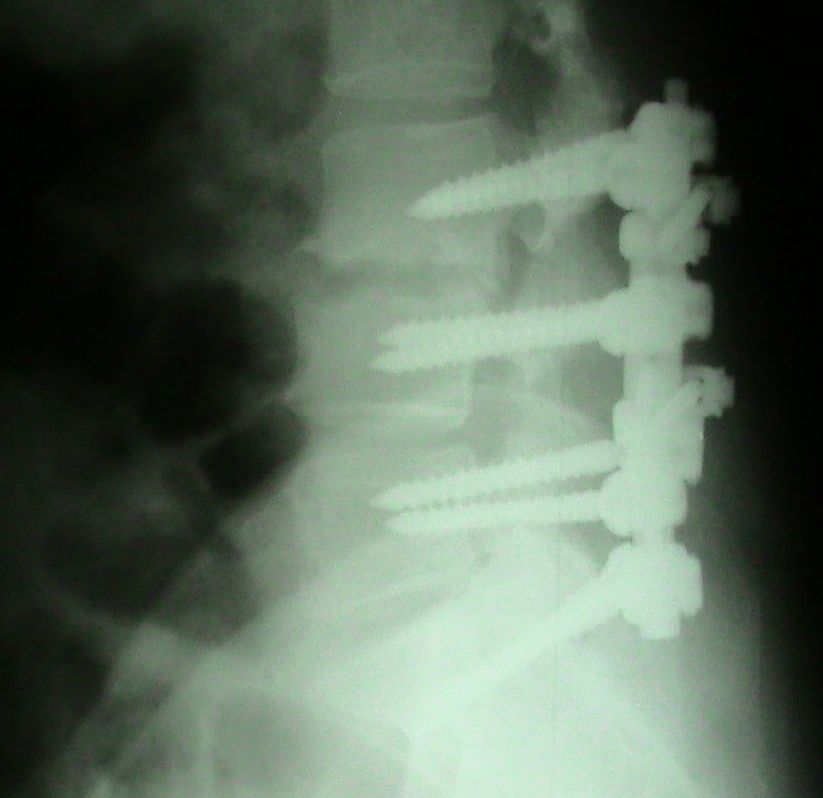 اللافلـــزات
لافلز الكبريت
لافلز اليود
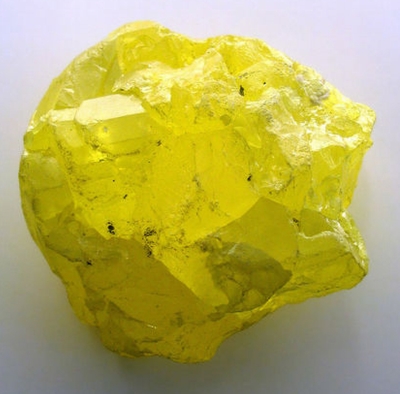 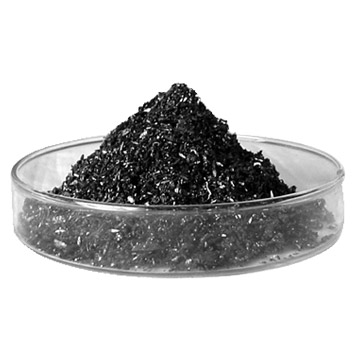 اللافلـــزات
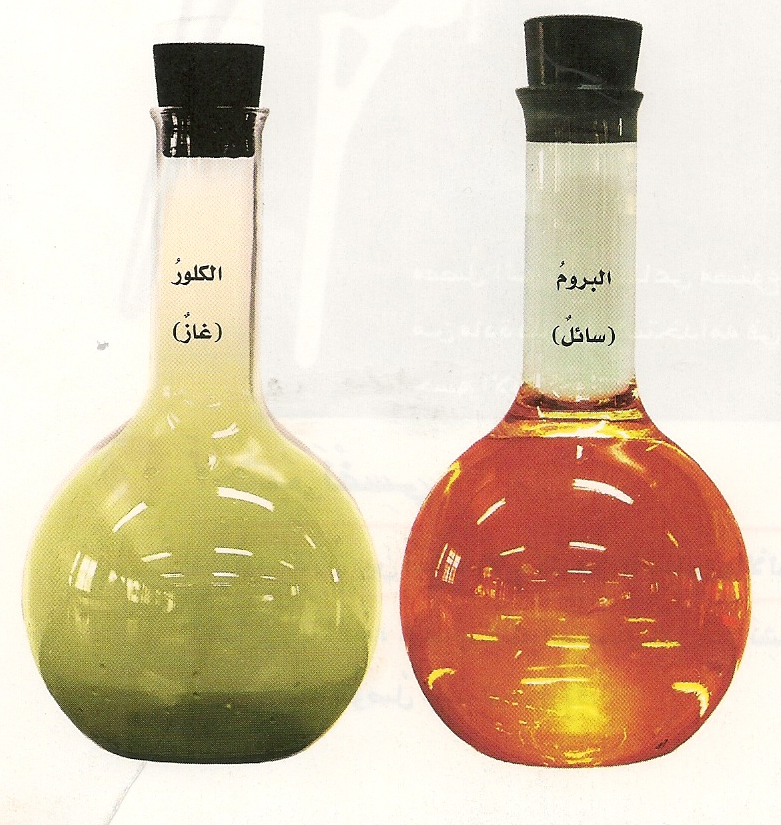 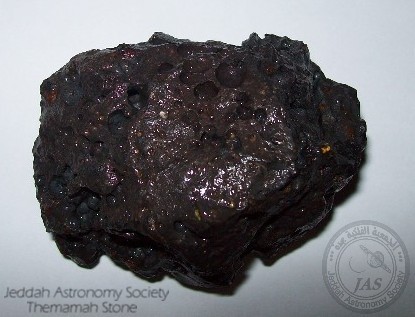 لافلز الأرجون
لا فلز البروم
لا فلز الكلور
خصائص اللافلزات
غير لامعة
هشة ( غير قابلة للطرق والسحب )
غير موصلة للكهرباء والحرارة
استخدامات الكروم
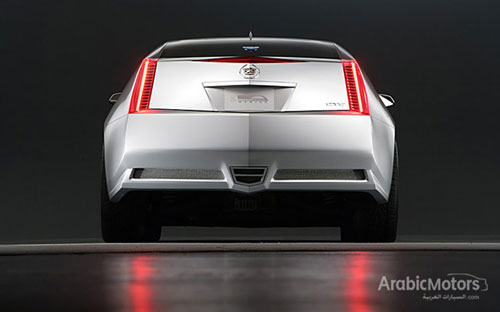 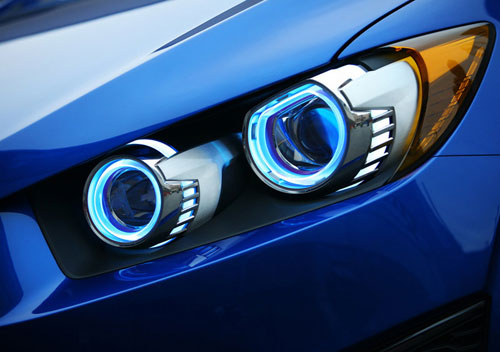 استخدامات الكلور
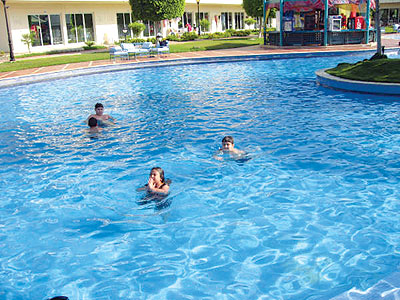 استخدام غاز الأرجون
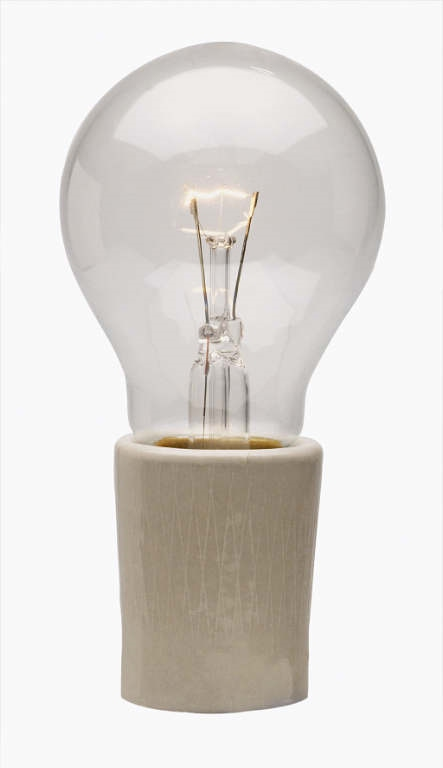 استخدامات غاز الهيليوم
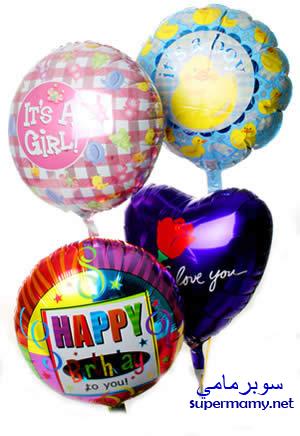 استخدامات غاز النيون
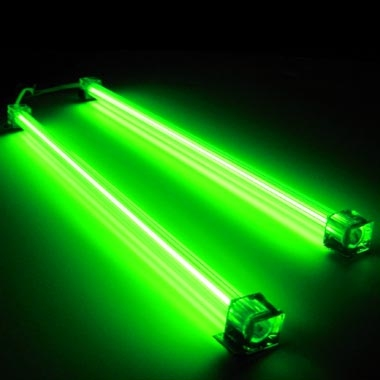 أشباه الفلــــزات
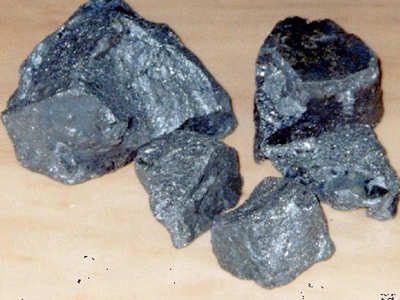 السيلكون
خصائص أشباه الفلزات
غير لامعة 
غير قابلة للطرق والسحب 
شبه موصلة للكهرباء والحرارة
تتميز بخصائص بين الفلزات واللافلزات .
استخدامات السيلكون
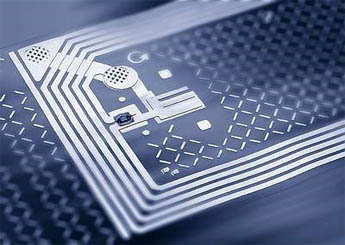 صناعة شرائح الحاسوب